Algebra I
Ms. Hernandez
Room 2010
mherna21@aisd.net
Education:
Skyline High School (Dallas)
Mountain View College (Associates in Science)
University of North Texas (Bachelor ‘s degree in Mathematics)
About Me
Welcome!

There are three main goals for this class:

Prepare you for STAAR Test
Explore Algebra and topics in    more depth and detail
Learn problem-solving techniques
Algebra I
Your grade in this class will be based on the following:
Test 50%
Quiz 30%
Homework/Classwork 20%
Grades
Homework must be completed at the beginning of class to receive full credit. 20 points will be deducted for each day late (Not class period).
The “tri-fold” form will be used to complete all homework problems.
Work must be legible and neat or it will not be accepted.
NO WORK = NO CREDIT
Homework
Absences and Make-Up Work
If you are not present in class, (sickness, doctor’s appointment, school function), you will be counted as absent.
If you are absent, you are responsible for all make-up work. You are allowed the same number of days to make-up work for which you were absent.
To find out what you missed, check your assignment calendar in the back of the classroom.
Monday & Wednesday: 2:45-4:00 pm
                       
Wednesdays – (During Gold Lunch)

Any other time, (mornings, or any other day of the week not mention), by appointment only.**
Tutoring
Please bring to class:
Spiral, or Composition  	Notebook
Pencil and Eraser
 red pen
Highlighters
Folder to place loose ALG I  	papers.

Failure to bring the required supplies can lower your class participation grade.
Supplies
Textbook
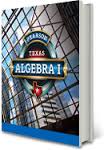 Additional Support and Assignments
You will be using a new online program where you will be required to complete lessons by a given due date. 

Lms.thinkthroughmath.com
Any Student involved in any manner of cheating on any given assignment will get a zero that will NOT be dropped.
Cheating
I expect each of you to
Be in your seat when the bell rings.
Have your supplies with you each day.
Treat your fellow classmates and me as you would wish to be treated.
Act like you have a positive attitude (even if you don’t).
Put forth your best effort.
Ask for help if you need it, and be willing to help others when asked.
Expectations
My goal is for this class to be a challenging, interesting course that will prepare you for whatever you choose to do in your education after high school.
My goal is to treat everyone with respect.  If you ever feel I have failed in this, please come see me.
My goal is for everyone in this class to be successful.  How well you succeed will depend on the the amount of effort you are willing to put forth, but I will help you in any way that I can.
Goals
Treat each person and his or her property with respect.
Do what I ask you to do when I ask you to do it.
Do not talk when I am talking.
No personal grooming.  (I will confiscate.)
No throwing.
No food or drink in class.
Follow all school rules and policies.

Failure to follow the class rules will earn you a referral and possibly your exemptions.
Class Rules
You have to ask for permission to go to the restroom. 
If someone is already using my pass, you will need to wait until that person returns.
Do not abuse your time at the restroom.
Bathroom
mshernandez9.weebly.com


Here you can find notes and assignments. I will later add a class’s calendar.
Website